METODY ÚPRAVYMEZINÁRODNÍHO PRÁVA SOUKROMÉHOPŘEDNÁŠKA Č. 2
N. ROZEHNALOVÁ
Obsah přednášky
2
PŘÍKLAD
Obchodník z ČR a obchodník z Velké Británie uzavřeli kupní smlouvu. Český prodávající dodal zboží, ale při prohlídce bylo zjištěno, že zboží nemá požadovanou kvalitu. Kupující odmítl zboží převzít  a zaplatit kupní cenu. Prodávající tvrdí, že zboží bylo při odeslání v pořádku a problémy vznikly v důsledku špatné přepravy. 

ZÁKLADNÍ OTÁZKY: 1. KDE SE BUDU SOUDIT
                               2. ČÍM SE ŘÍDÍ SMLOUVA – JAKÝ JE JEJÍ PRÁVNÍ REŽIM
                               3. CO BUDE S ROZHODNUTÍM
3
NÁSTIN ŘEŠENÍ
KDE SE BUDU SOUDIT – VĚC MEZINÁRODNÍHO PRÁVA PROCESNÍHO (….JEŠTĚ CHVÍLI POČKEJTE ) – NAŘÍZENÍ BRUSEL I

PRÁVNÍ REŽIM – METODA PŘÍMÁ ČI KOLIZNÍ?
V TOMTO PŘÍPADĚ METODA KOLIZNÍ!
CO TO ZNAMENÁ? Z DOTČENÝCH PRÁVNÍCH ŘÁDŮ KOLIZNÍ NORMA VYBERE PRÁVNÍ ŘÁD.

3. CO BUDE S ROZHODNUTÍM – JEŠTĚ CHVÍLI POČKEJTE NA PŘÍŠTÍ SEMESTR – SPOUSTA PRAMENŮ……..
.
4
Příklad  č. 2
Obchodník z ČR a obchodník ze SR uzavřeli kupní smlouvu. Český prodávající dodal zboží, ale při prohlídce bylo zjištěno, že zboží nemá požadovanou kvalitu. Kupující odmítl zboží převzít  a zaplatit kupní cenu. Prodávající tvrdí, že zboží bylo při odeslání v pořádku a problémy vznikly v důsledku špatné přepravy. 

Otázky: 1. Kde se budu soudit.
             2. Jaký je právní režim – čím se řídí smlouva?
3. Co bude s rozhodnutím ?
5
NÁSTIN ŘEŠENÍ
AD 1. STEJNÉ JAKO SNÍMEK PŘEDCHOZÍ

AD 2. UPLATNÍ SE METODA PŘÍMÁ – JSOU SPLNĚNY VŠECHNY PODMÍNKY PRO APLIKACI PŘÍMÉ NORMY (Úmluva OSN o smlouvách o mezinárodní koupi zboží)

PROČ ROZDÍLNÉ ŘEŠENÍ? 
O TOM JE TATO PŘEDNÁŠKA.

Ad 3. STEJNÉ JAKO SNÍMEK U PRVÉHO PŘÍPADU
6
METODA KOLIZNÍ
ČÁST I
7
KOLIZNÍ METODA
Obecná metoda 

PODSTATA: VYCHÁZÍ Z PŘEDSTAVY STŘETU, KOLIZE  PRÁVNÍCH ŘÁDŮ


Řešení: Pro úpravu soukromoprávních vztahů s mezinárodním prvkem se použijí hmotněprávní normy některého dotčeného právních řádu => výběr rozhodného (použitelného) práva
8
KOLIZNÍ METODA
VÝBĚR PROBÍHÁ DLE KOLIZNÍCH NOREM (VIZ DÁLE)



ZPRAVIDLA  V ZÁKLADNÍ PODOBĚ NENÍ ROZLIŠOVÁNO MEZI TUZEMSKÝM A ZAHRANIČNÍM PRÁVNÍM ŘÁDEM. ONY ROZDÍLY SE ODRÁŽEJÍ V URČITÝCH INSTITUTECH JAKO JE VEŘEJNÝ POŘÁDEK, DOPAD IMPERATIVNÍCH NOREM, VYPLŇOVÁNÍ MEZER……………………………
9
KOLIZNÍ NORMY
VÝBĚR MŮŽE BÝT KOLIZNĚ SLEPÝ NEBO MATERIALIZOVANÝ
KOLIZNÍ NORMY SLEPÉ:
„věcná práva k nemovitostem i k věcem movitým se řídí, pokud v tomto zákoně nebo ve zvláštních předpisech není stanoveno jinak, právem místa, kde věc je.P

KOLIZNÍ NORMY MATERIALIZOVANÉ:
§ 24 Vztahy mezi rodiči a dětmi, včetně výchovy a výživy, řídí se právem státu, jehož příslušníkem je dítě. Žije-li dítě v České republice, mohou být tyto vztahy posuzovány podle práva československého, je-li to v zájmu dítěte.
10
Kolizní normy
Funkce – úprava soukromoprávních vztahů s mezinárodním prvkem výběrem použitelného (rozhodného) práva

Neobsahuje věcnou úpravu

Přikazuje použití jiných (věcných) norem

Pravidlo chování vytváří až společně s věcnou normou, na kterou odkazuje
11
STRUKTURA KOLIZNÍ NORMY
ROZSAH – OKRUH PRÁVNÍCH VZTAHŮ ČI OTÁZEK, NA KTERÉ DOPADÁ

NAVÁZÁNÍ – HRANIČNÍ URČOVATEL – PROPOJUJE VZTAH S PRÁVNÍM ŘÁDEM
12
PŘÍKLAD
právní poměry dědické se řídí právním řádem státu, jehož byl zůstavitel příslušníkem v době

ROZSAH: PRÁVNÍ POMĚRY DĚDICKÉ (KVALIFIKUJI SKUTKOVOU PODSTATU TAK, ABYCH ZÍSKAL PRÁVNÍ POJEM, KTERÝ PODŘAZUJI POD KOLIZNÍ NORMU A JEJÍ ROZSAH)

NAVÁZÁNÍ: se řídí právním řádem státu, jehož byl zůstavitel příslušníkem v době
13
Druhy hraničních určovatelů
14
Druhy hraničních určovatelů
.
15
Druhy hraničních určovatelů
16
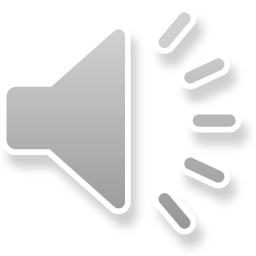 Druhy hraničních určovatelů
17
Druhy hraničních určovatelů
18
ZDROJE KOLIZNÍCH NOREM
MEZINÁRODNÍ SMLOUVY – PRŮBĚŽNĚ BUDOU UVÁDĚNY


NAŘÍZENÍ EU – NAŘÍZENÍ ŘÍM I, NAŘÍZENÍ ŘÍM II,…….


VNITROSTÁTNÍ PŘEDPISY – PŘEDEVŠÍM ZÁKON Č. 91/2012 Sb.
19
PŘÍMÁ METODA
20
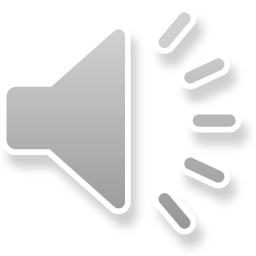 Přímá metoda
Oproti kolizní metodě je metodou speciální

SPÍŠE VÝJIMEČNÁ 

Určena výlučně k úpravě soukromoprávních vztahů s mezinárodním prvkem

Přímé stanovení práv a povinností účastníků soukromoprávních vztahů s mezinárodním prvkem
Bezprostřední použití
21
PŘÍMÉ NORMY - VZOR
Odpověď na nabídku, která se jeví přijetím, avšak obsahuje dodatky, omezení nebo jiné změny, je odmítnutím nabídky a je protinabídkou.
.
22
Přímé normy
Základní znaky


Bezprostřednost úpravy (obsahují hmotněprávní úpravu práv a povinností účastníků)
Bezprostřednost použití (nemusí předcházet použití jiné normy)
Úprava pouze vztahů s mezinárodním prvkem
23
Přímé normy
Prameny přímých norem
Mezinárodní smlouvy

Součást právních řádů smluvních států => stát s nimi zachází jako se svými normami => odpadá problém s používáním cizího práva


V právních řádech smluvních států vzniká pro určité vztahy s mezinárodním prvkem jednotné hmotné právo => unifikace hmotného práva – mezinárodně unifikované přímé normy
.
24
Přímé normy
Vnitrostátního původu



Výjimečné
Normy upravující postavení cizinců v soukromoprávních vztazích (např. §48/3 ZP)
25
PŘEHLED
Úmluva  OSN o smlouvách o  mezinárodní koupi zboží,  č. 160/1991 Sb.
Úmluva  OSN o promlčení  při mezinárodní koupi  zboží.  Protokol  doplňující  Úmluvu  OSN  o  promlčení při mezinárodní koupi zboží, č. 161/1991 Sb.
Úmluva o mezinárodní železniční dopravě (COTIF), č. 8/1985 Sb.
Úmluva  o sjednocení některých pravidel  o mezinárodní letecké dopravě,  č. 15/1935 Sb. změněná  Protokolem, kterým se mění
Úmluva  o  sjednocení  některých  pravidel  o mezinárodní letecké dopravě, č. 15/1966 Sb.
Úmluva o přepravní smlouvě v mezinárodní silniční nákladní dopravě, č. 11/1975 Sb.
Úmluva OSN o námořní přepravě zboží, č. 193/1996 Sb.
Zápatí prezentace
26
NORMY PŘÍMÉ V. NORMY KOLIZNÍ
PŘÍMÉ V. KOLIZNÍ

PŘÍMÁ ÚPRAVA V. ODKAZ NA HMOTNÉ NORMY
MEZINÁRODNÍ SMLOUVA V. VŠECHNY ZDROJE ÚPRAVY
PŘÍMÁ APLIKACE (DÍKY ZDROJI ÚPRAVY)
SPECIÁLNÍ V. UNIVERSÁLNÍ
Zápatí prezentace
27
Vztah metody přímé a metody kolizní
Určitý vztah spadá do předmětu úpravy mezinárodně sjednaného souboru přímých norem => použijeme tyto normy




V mezích předmětu úpravy nahrazuje přímá metoda metodu kolizní (specialita)
28
Vztah metody přímé a metody kolizní
Vnější meze 



Mezinárodně sjednaný soubor přímých norem má svůj předmět úpravy = právní vztahy, na které dopadá
Věcná stránka (druhy vztahů)
Mezinárodní prvek
29
Vztah metody přímé a metody kolizní
Vnitřní meze přímé úpravy

¨
Mezinárodně sjednaný soubor norem neupravuje všechny otázky, které spadají do jeho předmětu úpravy
Uzavřená x neuzavřená x polouzavřená úprava
30
DĚKUJI
31